Строение Человека
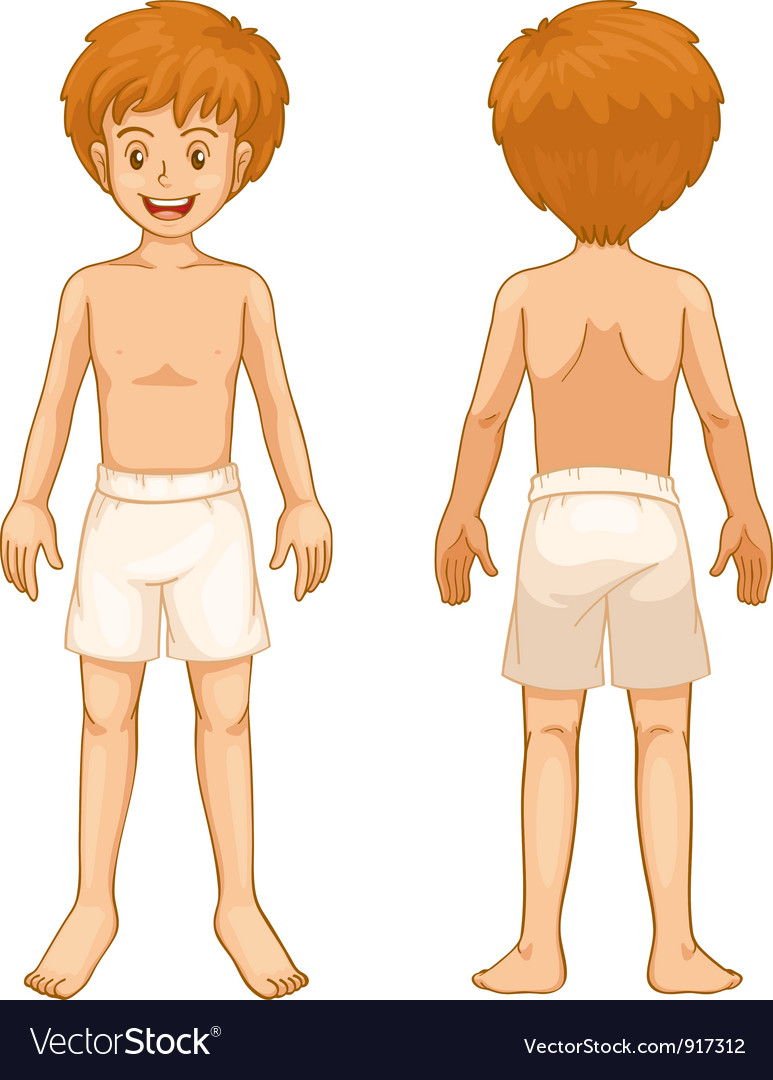 Выполнил: Гомазова Л.А.
Воспитатель I КК
МБДОУ Аннинский д/с ОРВ «Росток»
Загадка
На земле он всех сильней,
Потому что всех умней.
Ему помогают и руки, и ум,
И множество мыслей,
И множество дум. (Человек)
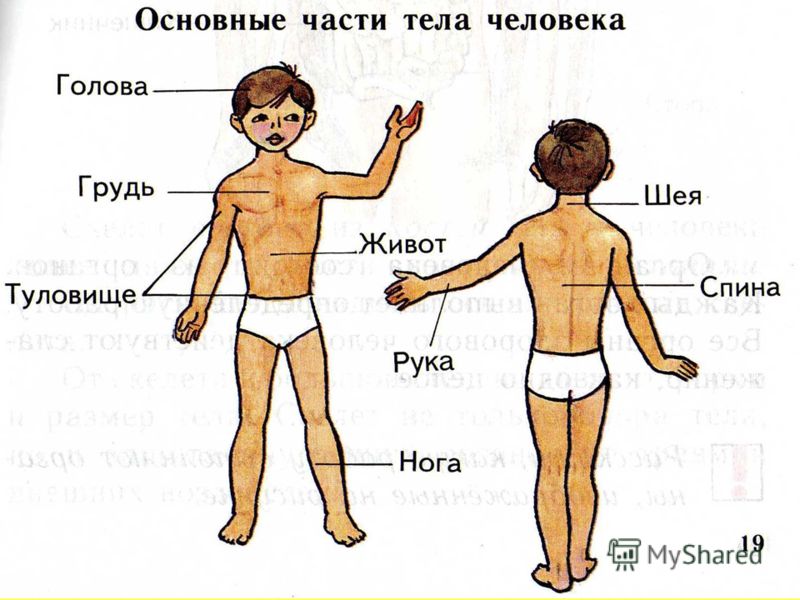 Назови части тела
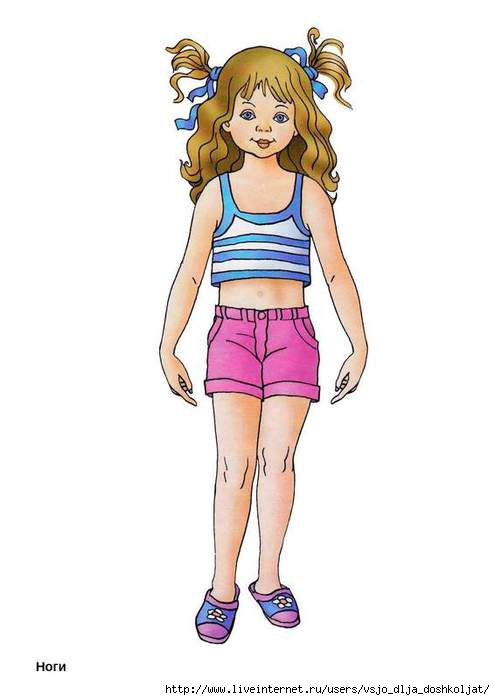 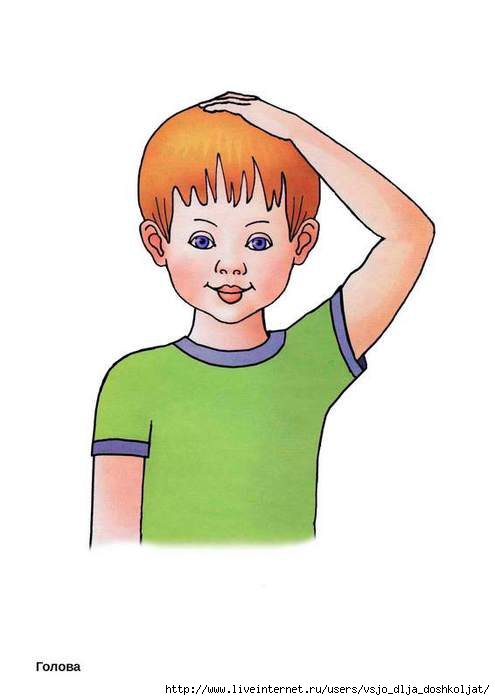 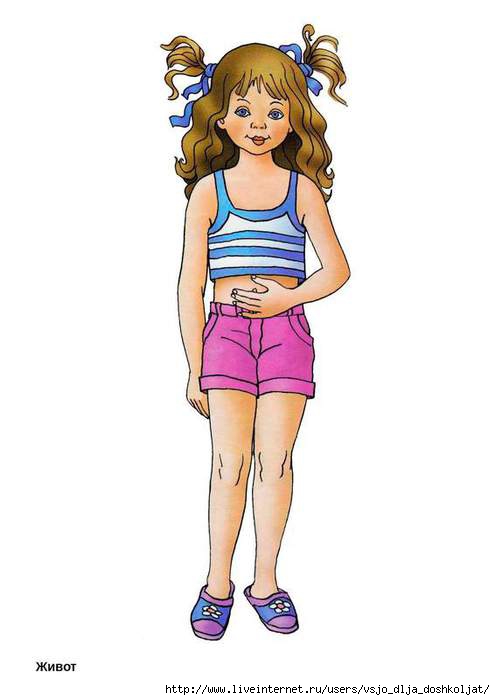 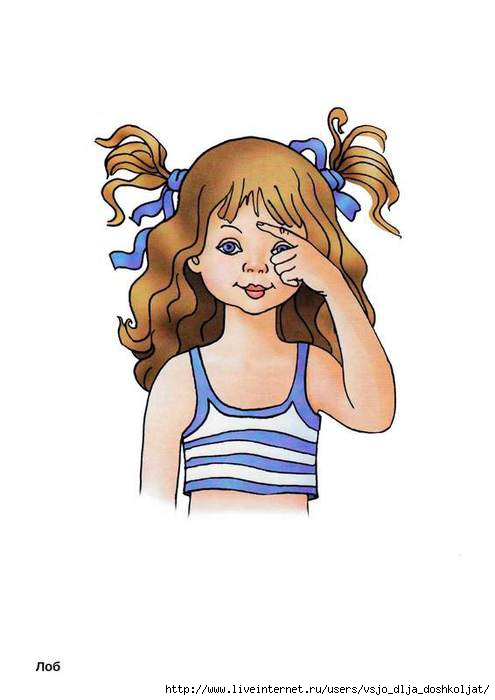 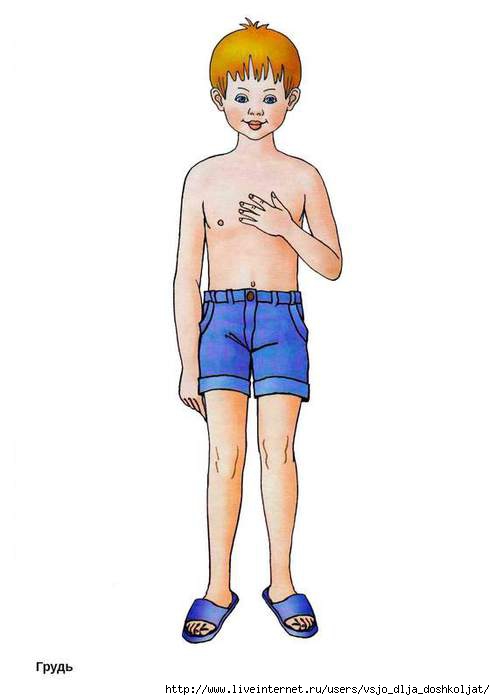 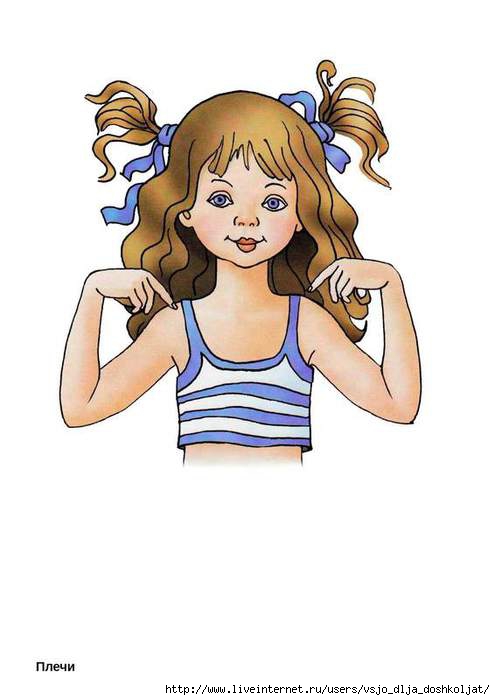 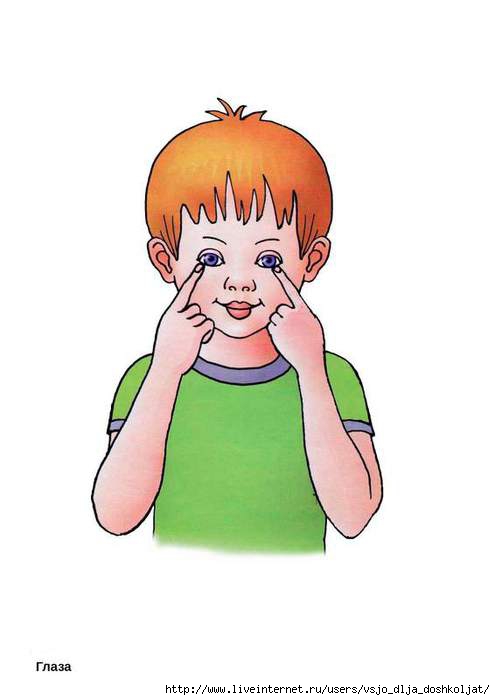 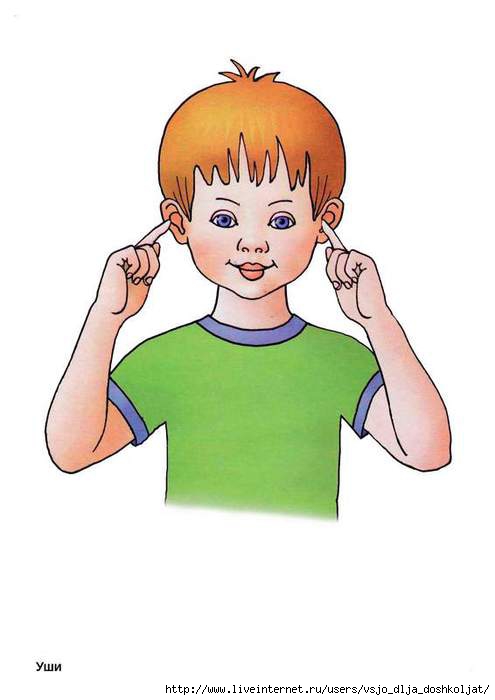 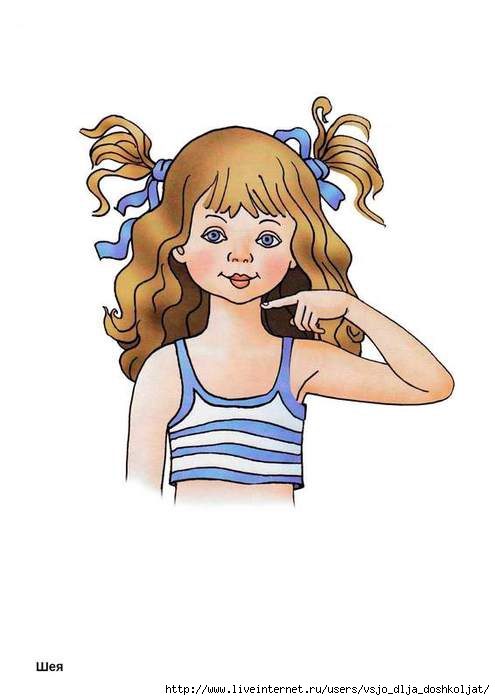 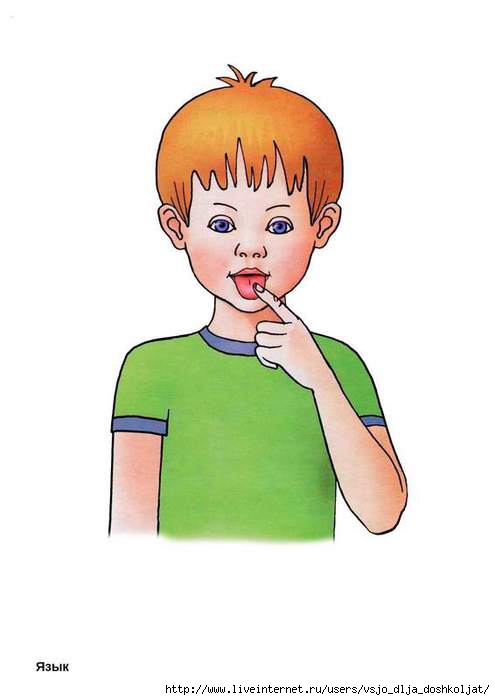 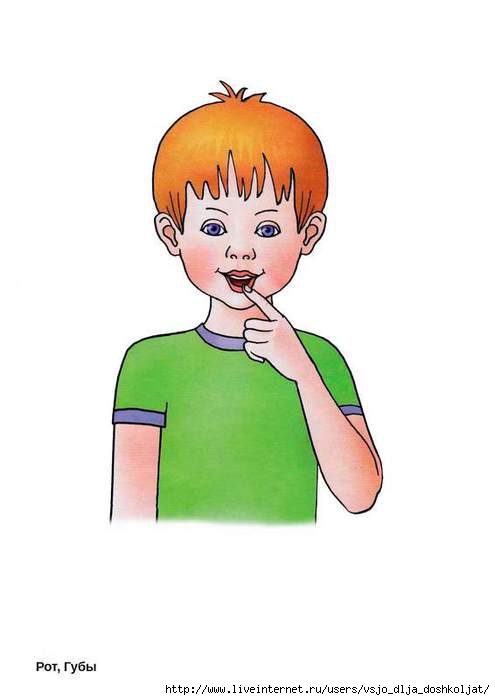 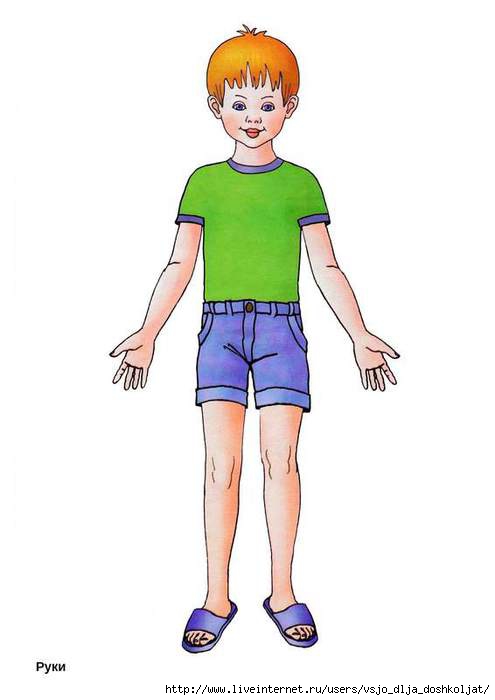 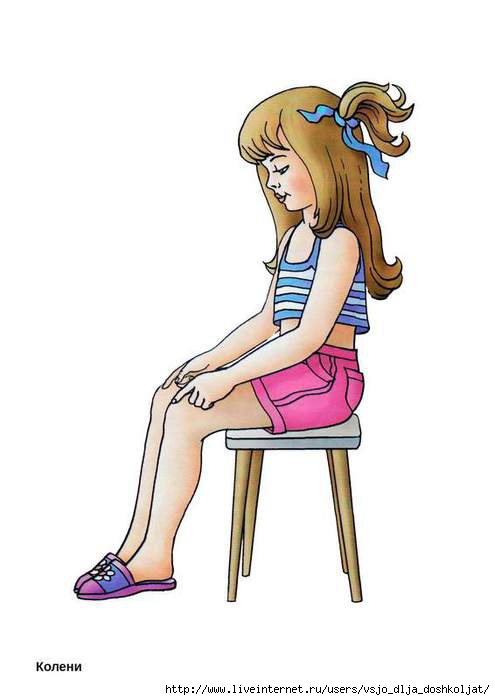 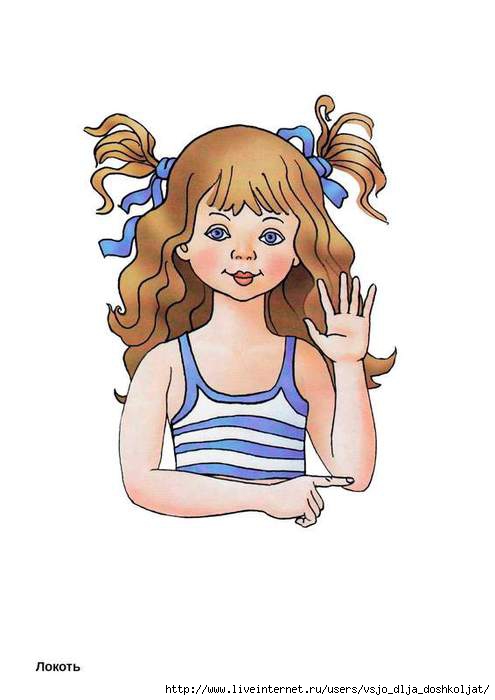 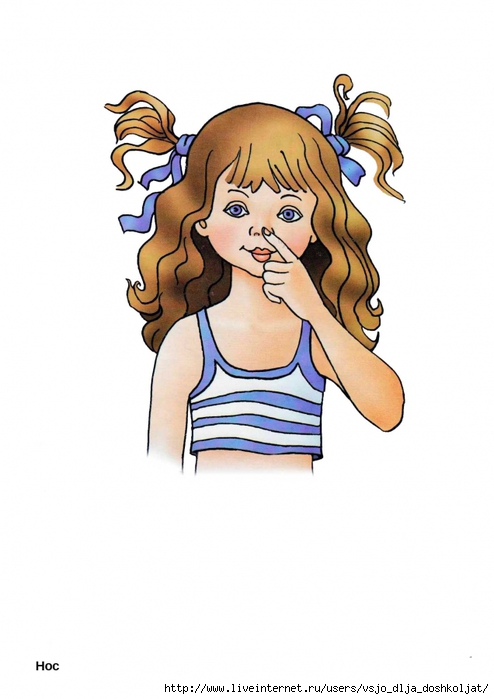 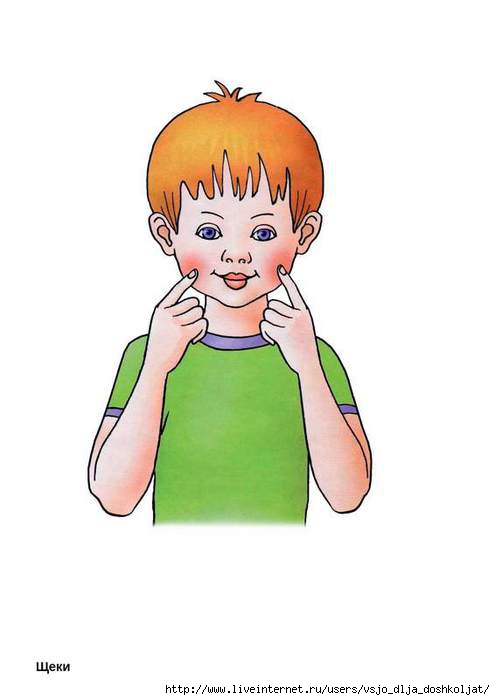 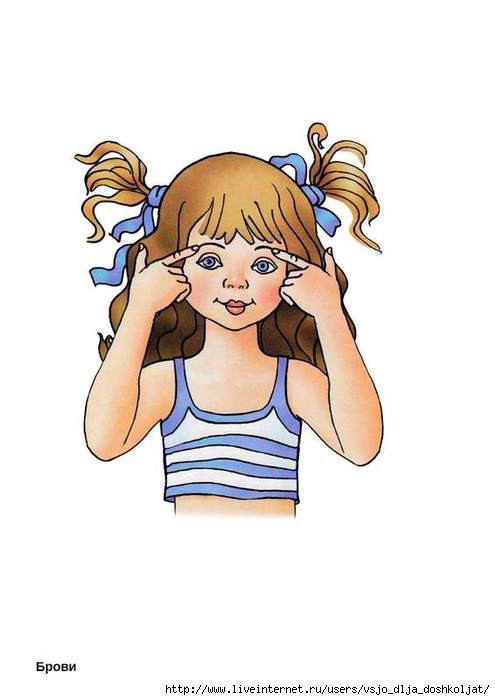 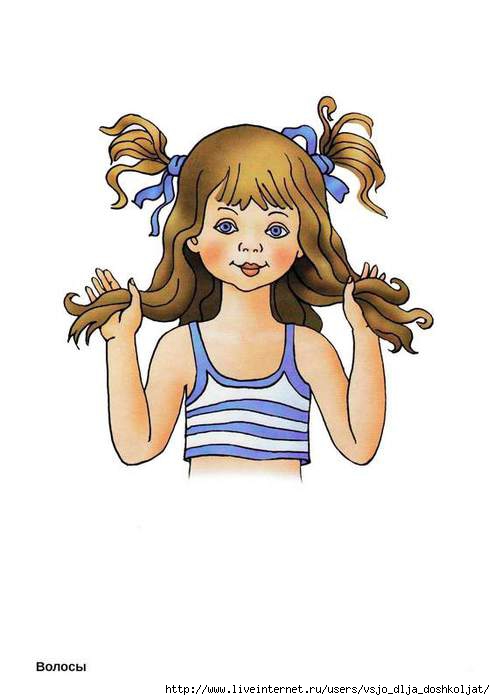 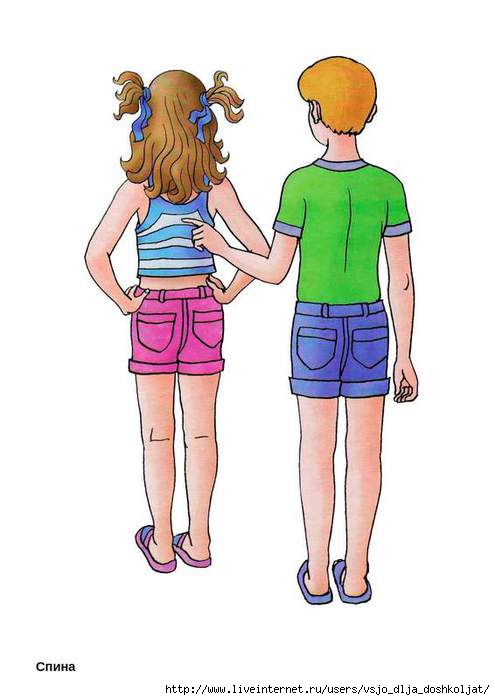 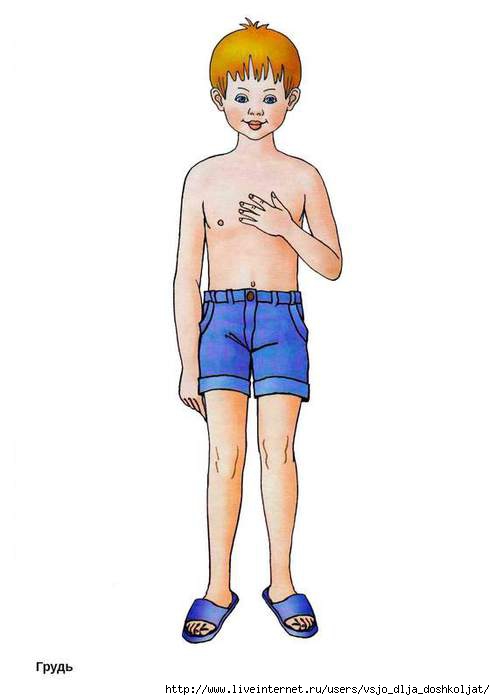 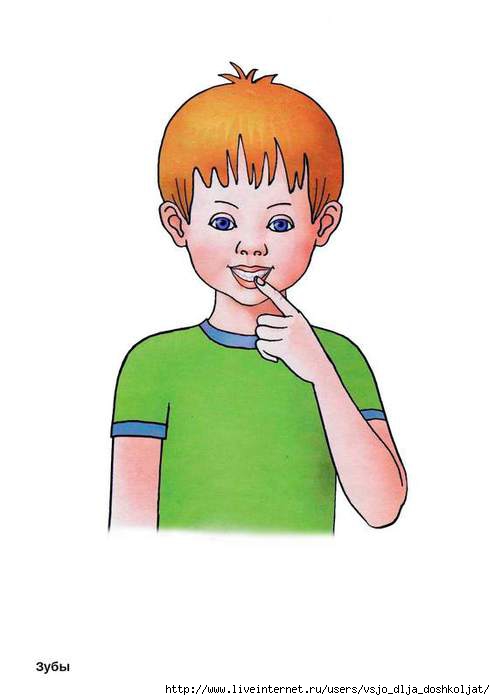 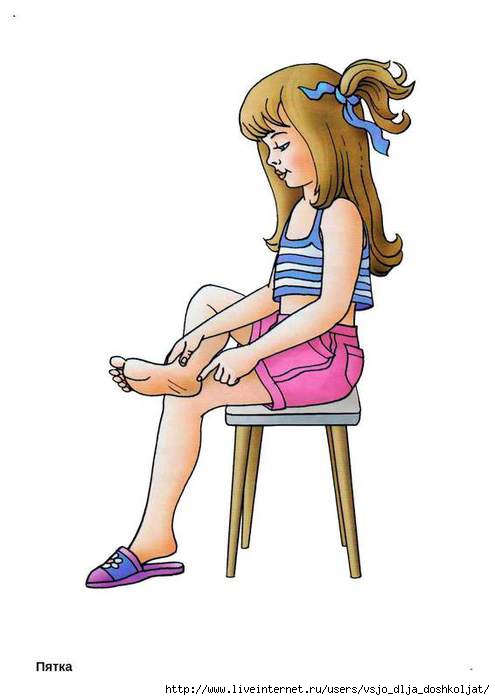 Физкультминутка
У меня есть голова,Направо – налево, раз, два.Она сидит на крепкой шее, Повертели, повертели.Затем туловище идет,Наклон назад, наклон вперед,Поворот, поворот.Умелые ручки есть у всех,Вверх-вниз, вниз-вверх.Ноги нам нужны, чтоб бегать,Прыгать, приседать, стоять.Вот такое мое тело!С ним все сделаешь на пять!
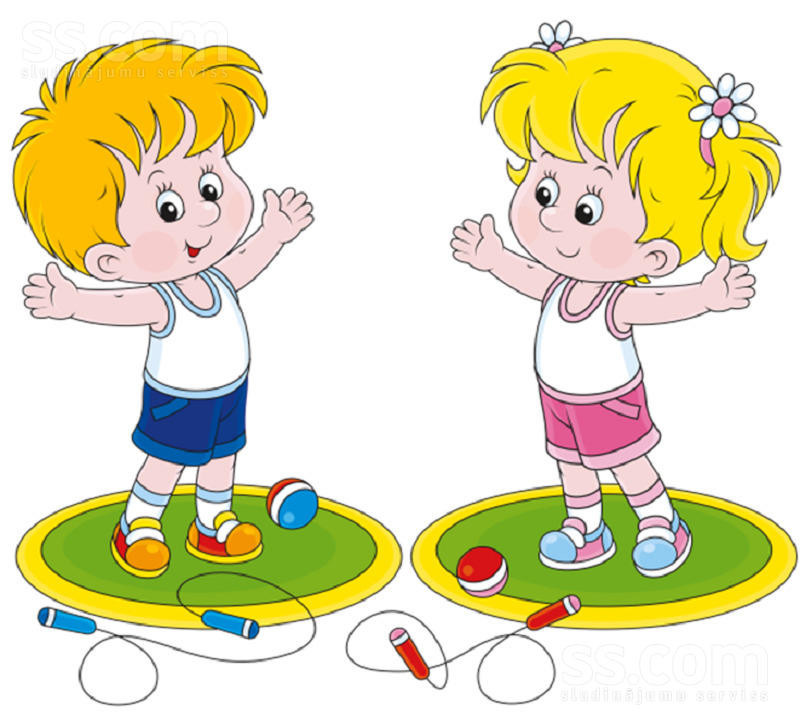 Игра «Сколько?»
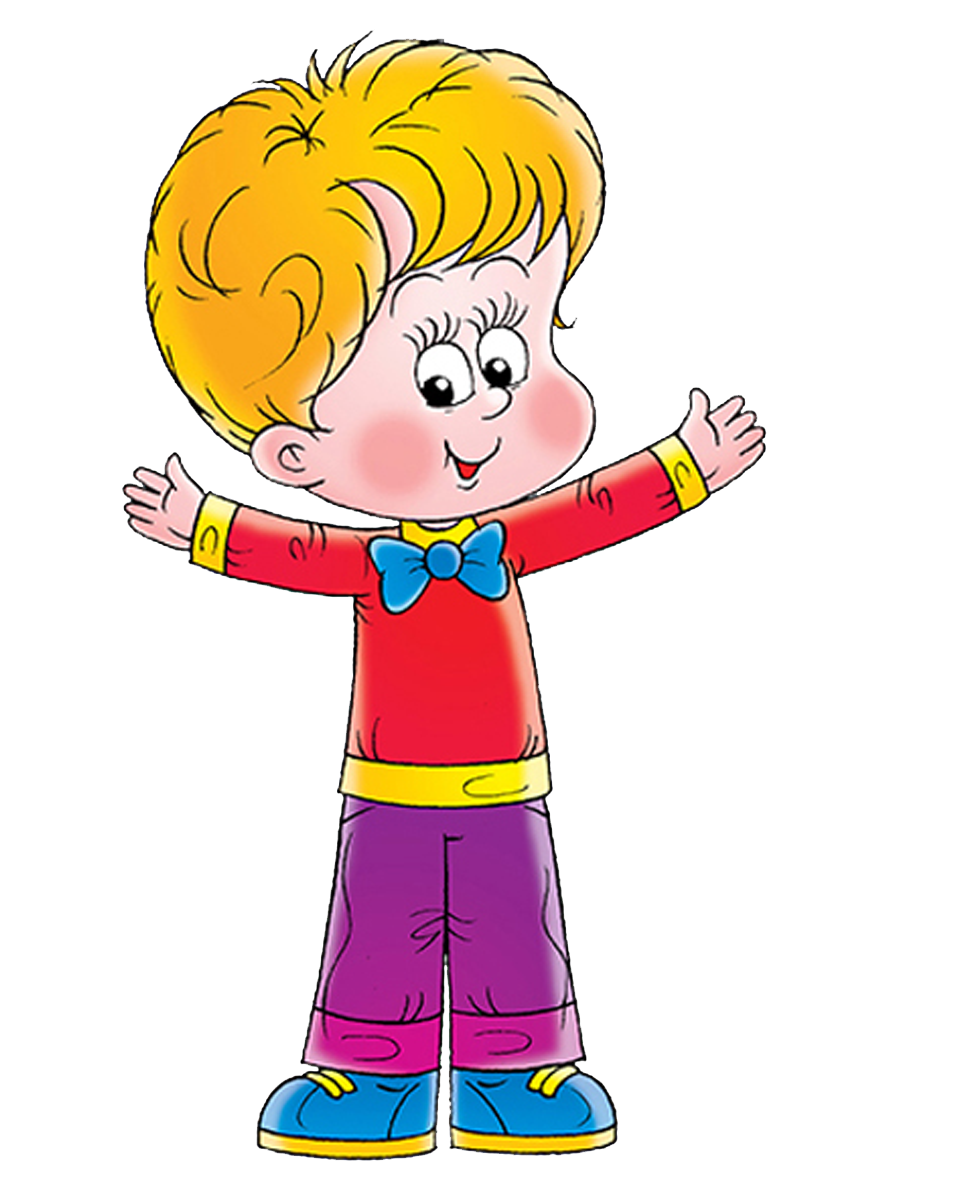 Сколько глаз у двух детей?
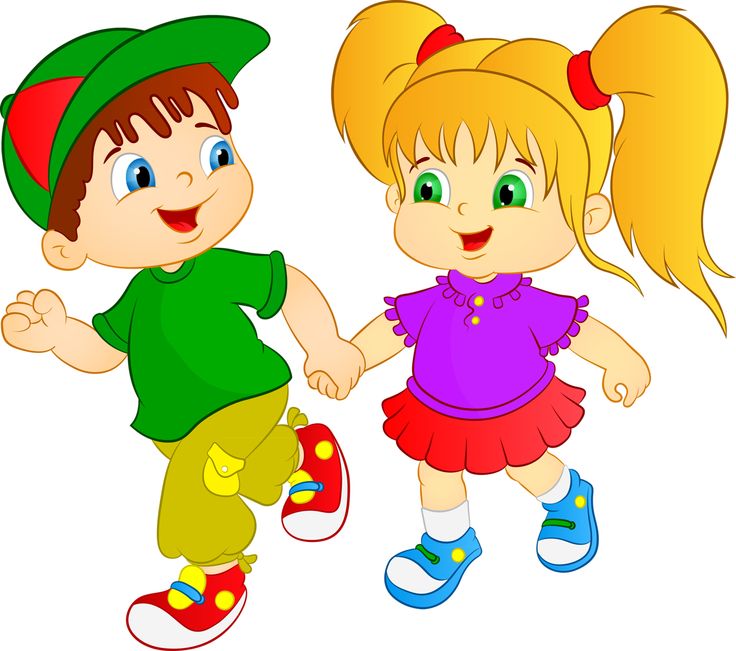 4
Сколько ног у трех ребят?
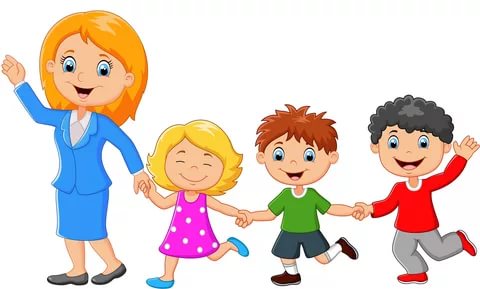 6
Сколько носов у пяти детей?
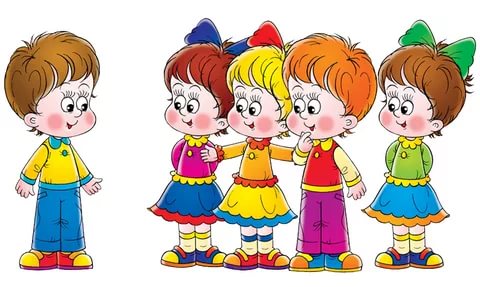 5
Склько рук у пяти ребят?
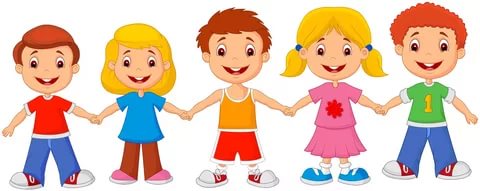 10
«Чего не стало?»
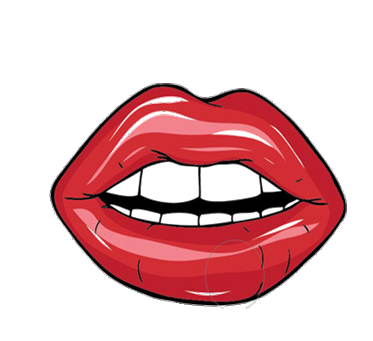 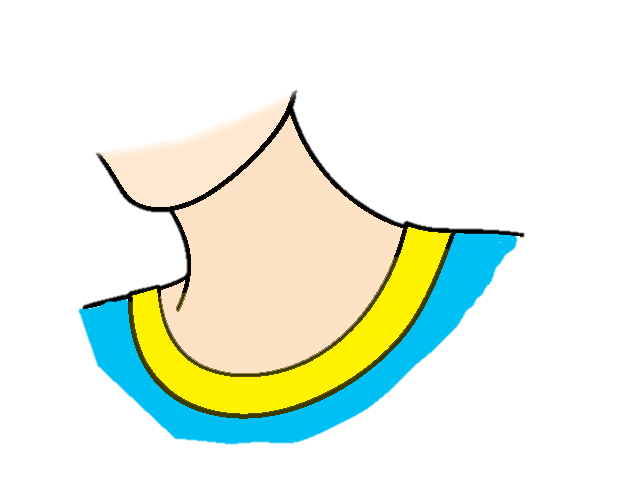 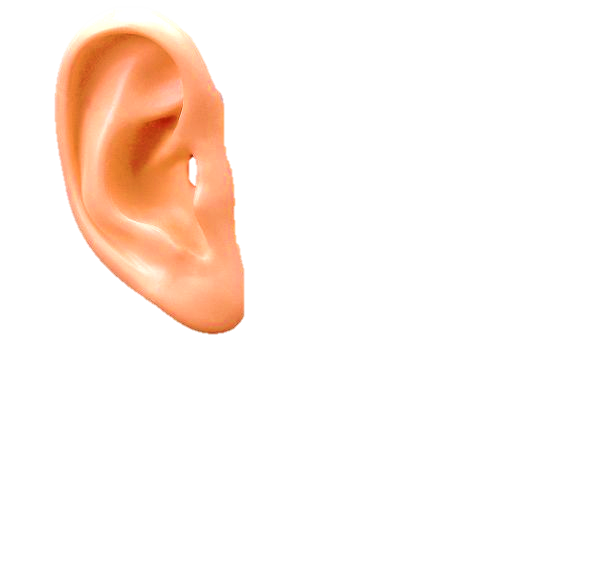 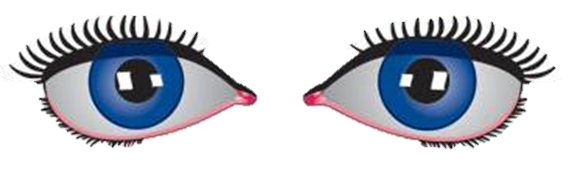 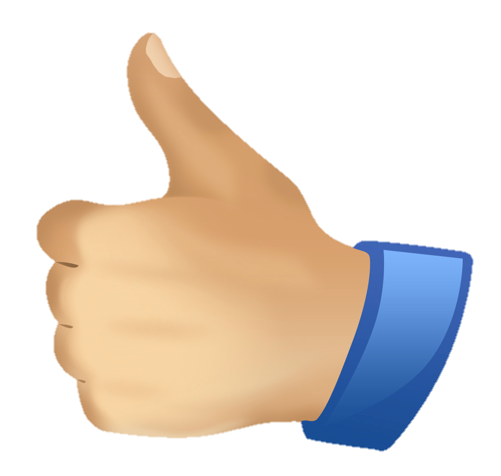 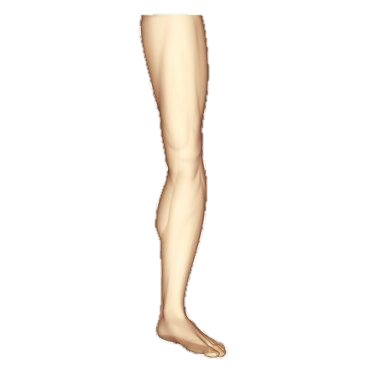 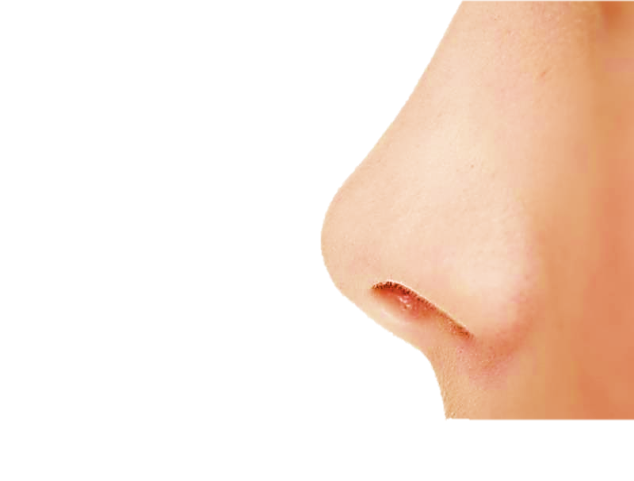 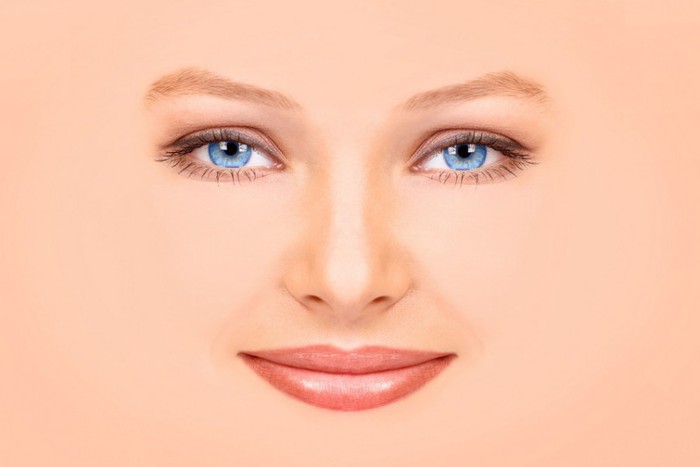 Игра «В стране лиллипутов»
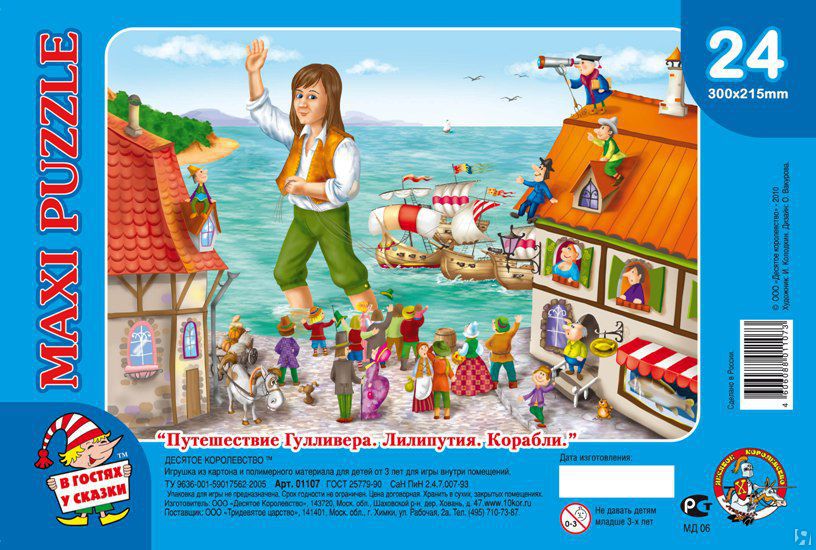 Игра «В стране великанов»
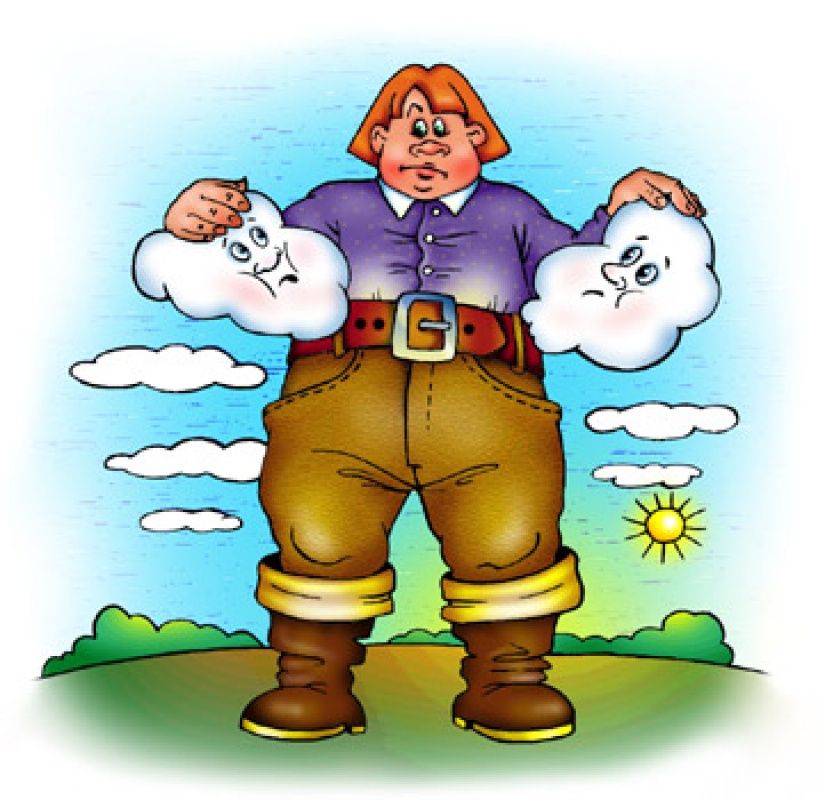 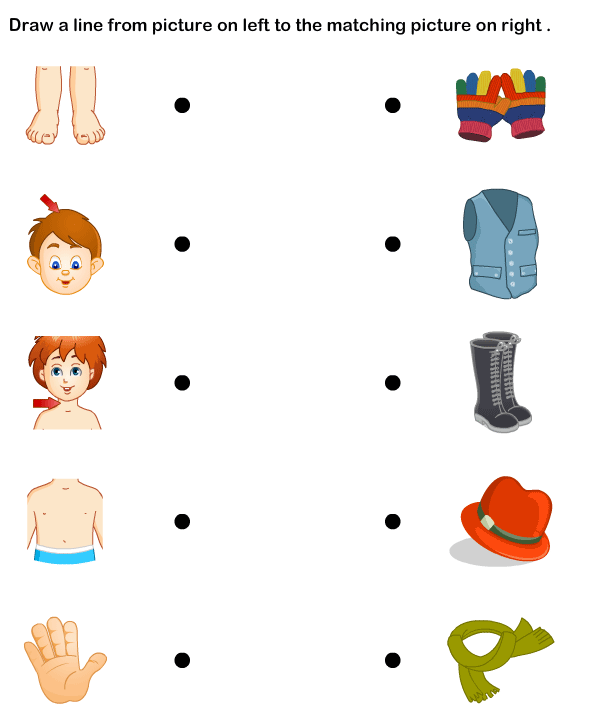 Спасибо за внимание!